Lower Back Pain
2 Feb 2023, Justin Choi
Disclosures: none
Affiliations: duh
Learning objectives
Overview of epidemiology, etiologies, clinical course
Clinical approaches to low back pain
Practical physical exam
Workup and management
Epidemiology
40% of people with low back pain within 6 months
15% annual incidence
Lifetime prevalence up to 84%
Second or fifth most common chief complaint in the US
10-15% of low back pain becomes chronic
80-90% of healthcare/social costs for all back pain attributed to this subpopulation
~$100 billion in annualized healthcare costs
[Speaker Notes: Annually, the prevalence of low back pain in the general US adult population is 10–30%, and the lifetime prevalence of US adults is as high as 65–80%.

1998 total health care expenses attributed to low back pain in the US: 26.4B

Urits, I., Burshtein, A., Sharma, M. et al. Low Back Pain, a Comprehensive Review: Pathophysiology, Diagnosis, and Treatment. Curr Pain Headache Rep 23, 23 (2019). https://doi.org/10.1007/s11916-019-0757-1]
Clinical Course
Usually self-limited
50% resolve in 1~2 weeks
90% resolve in 6~12 weeks
10% with persistent/residual complaints
Anatomy
7 Cervical vertebral segments
12 Thoracic vertebral segments
5 Lumbar vertebral segments
5 fused sacral vertebra
2-3 fused coccygeal vertebra

Lumbosacral transitional vertebrae variation 3~35% of the population
History and physical
Consider psychological factors
Fear
Anxiety
Depression
Sleep
Catastrophizing
Secondary gain
Anatomy
Pain referral patterns
Extra-spinal etiologies
History: Red flags*
Children
Major trauma
IVDU
Immunosuppression
A healthy 68-year-old female patient comes to your office with a three-day history of burning, lancinating pain along her left low back, and left lateral thigh and calf. Changing position does not affect the intensity or distribution of the pain. Physical examination reveals allodynia and hyperalgesia in the same distribution and a negative straight leg raise test. A lumbar MRI scan reveals diffuse spondylosis and mild foraminal stenosis at multiple levels. What is the most likely diagnosis?
NEUROGENIC CLAUDICATION
EARLY ONSET LYME DISEASE
POST-HERPETIC NEURALGIA
FACET ARTHROPATHY
[Speaker Notes: Post-herpetic neuralgia is characterized by radicular pain, allodynea, hyperalgesia, and an erythematous vesicular rash in the same dermatomal distribution as the pain. Pain may predate the rash. Neurogenic claudication is accompanied by reports of numbness, tingling, pain, and weakness in lower extremities during upright posture, as well as compression of the neural elements within the spinal canal on imaging studies. The onset of Lyme disease is not associated with pain. Lumbar facet arthropathy is generally associated with achy, shooting, or throbbing pain extending from the low back down the buttocks and posterior thigh but not below the knee. It may be relieved or exacerbated by lumbar movements.
(1) Poduri KR, Bauernfeind M, Thakur R. Acute herpes zoster and post-herpetic neuralgia. Published July 30, 2012; updated August 16, 2016. In: PM&R Knowledge Now. Rosemont: AAPMR; (c)2018. Available from:  https://now.aapmr.org/acute-herpes-zoster-and-post-herpetic-neuralgia/. Accessed December 27, 2017.(2) Centers for Disease Control. Shingles (Herpes Zoster). Available from: https://www.cdc.gov/shingles/hcp/clinical-overview.html. Accessed December 20, 2017.
AAPMR PAIN QBANK 42/98]
A healthy 68-year-old female patient comes to your office with a three-day history of burning, lancinating pain along her left low back, and left lateral thigh and calf. Changing position does not affect the intensity or distribution of the pain. Physical examination reveals allodynia and hyperalgesia in the same distribution and a negative straight leg raise test. A lumbar MRI scan reveals diffuse spondylosis and mild foraminal stenosis at multiple levels. What is the most likely diagnosis?
NEUROGENIC CLAUDICATION
EARLY ONSET LYME DISEASE
POST-HERPETIC NEURALGIA
FACET ARTHROPATHY
[Speaker Notes: Post-herpetic neuralgia is characterized by radicular pain, allodynea, hyperalgesia, and an erythematous vesicular rash in the same dermatomal distribution as the pain. Pain may predate the rash. Neurogenic claudication is accompanied by reports of numbness, tingling, pain, and weakness in lower extremities during upright posture, as well as compression of the neural elements within the spinal canal on imaging studies. The onset of Lyme disease is not associated with pain. Lumbar facet arthropathy is generally associated with achy, shooting, or throbbing pain extending from the low back down the buttocks and posterior thigh but not below the knee. It may be relieved or exacerbated by lumbar movements.
(1) Poduri KR, Bauernfeind M, Thakur R. Acute herpes zoster and post-herpetic neuralgia. Published July 30, 2012; updated August 16, 2016. In: PM&R Knowledge Now. Rosemont: AAPMR; (c)2018. Available from:  https://now.aapmr.org/acute-herpes-zoster-and-post-herpetic-neuralgia/. Accessed December 27, 2017.(2) Centers for Disease Control. Shingles (Herpes Zoster). Available from: https://www.cdc.gov/shingles/hcp/clinical-overview.html. Accessed December 20, 2017.
AAPMR PAIN QBANK 42/98]
History: my approach
Acute vs Chronic
Antecedent events
Axial vs Radicular/appendicular
Temporal characteristics
Modifying factors
Quality of pain
Any red flags?
Physical exam: Observation
Posture
Gait
Surgical scars
Scoliosis
Physical exam: Palpation
Focal TTP vs diffuse
Landmarks are variable
Spasms
[Speaker Notes: Focal TTP may indicate structural etiologies
VCFs, though oftentimes thoracic, frequently present with midline TTP a/w exacerbation with axial load bearing
Focal pain over PSIS may indicate SIJ-mediated pain (a la Fortin finger)
Diffuse pain is generally nonspecific and nondiagnostic (not even a TPI)]
Physical exam: Adjacent regions
Thoracic spine
Sacroiliac joint
Hip
+/- Knee/ankle
Diagnostics: Plain films
X-Ray L-spine AP/Lat (2-view)
X-Ray L-spine Oblique (4+ views)
X-Ray L-spine Flexion/extension
[Speaker Notes: AP/Lateral – fractures, lytic lesions, scoliosis, listhesis, spondylolisthesis, spondylolysis, +/- SIJ/hips
Obliques – may show spondylolysis better due to visualization of the pars interarticularis – generally asymptomatic but oftentimes associated with same level listhesis and segmental facet hypertrophy/degeneration
Flexion/extension – may show dynamic spondylolisthesis – suggestive of a relative instability and may have implications from an operative standpoint]
Diagnostics: advanced imaging
MRI L-spine (noncon vs contrast)
CT L-spine
Scintigraphy/Bone scan
[Speaker Notes: Noncon MRI – disk herniations, spinal stenosis, fractures, tumors, infection
Gadolinium – indicated especially in the setting of malignancy, infection, or acute/subacute postop populations
Only ~1/3 of asymptomatic patients have “normal” discs on MRI (bulges/protrusions often asymptomatic, extrusions more likely to be symptomatic)
CT scans – much better visualization of bony structures. Oftentimes used when implanted devices are present. Difficult to visualize soft tissue structures. Myelography can better demarcate margins of neural structures.
Scintigraphy - controversial utility]
Diagnostics: NCS/EMG
Assess neurogenic changes and denervation
Guide surgical management
Differentiate between radiculopathy and peripheral neuropathy
[Speaker Notes: Limited specificity for radiculopathy
Sensitivity for radiculopathy decreases with time]
Differential diagnosisAxial predominant pain
Termed “nonspecific low back pain”
Multifactorial cause
History, physical exam, and diagnostics unremarkable/inconclusive
Risk factors: obesity, smoking, sedentary lifestyle, active lifestyle, genetics
Non-contributory “risk factors”: MRI findings, work-related activities
Differential diagnosisLumbar spondylosis
Older patients with nonradiating low back pain
Degenerative findings identified on imaging
No association between radiographically degenerative facets and low back pain
Physical exam of questionable reliability
[Speaker Notes: Facet loading questionable, but frequently performed
Most commonly originate from the L4-5 and L5-S1 facet joints
Diagnostic “gold standard” of facet joint injections or diagnostic medial branch blocks]
Lumbar spondylosis management
Reassurance and education
Continued activity is often more effective than “let[ting] pain be your guide”
Oftentimes a medical diagnosis is not as important to a patient as the normal clinical course, how to return to activity, or how to minimize flare-ups
Back school
Short term pain reduction
No clear reduction of recurrent back pain
Exercise
Positive outcomes for chronic but not acute low back pain
Which of the following is the first line pharmaceutical treatment for lumbar strain?
NONSTEROIDAL ANTI-INFLAMMATORY DRUGS
ORAL CORTICOSTEROIDS
MUSCLE RELAXANT
SNRI
[Speaker Notes: Nonsteroidal anti-inflammatory drugs (NSAIDs) are often first-line therapy for low back pain. There are no major studies to support the use of oral steroids for isolated acute low back strain. Low-quality evidence suggests that NSAIDs are effective for short-term low back strain symptom relief, compared with placebo. Moderate-quality evidence shows that non-benzodiazepine muscle relaxants (e.g., cyclobenzaprine, tizanidine, and metaxalone) are beneficial in the treatment of acute low back strain. There are several low-quality studies in support of heat treatments for acute low back strain.
Casazza BA. Diagnosis and Treatment of Acute Low Back Pain. Am Fam Physician. 2012 Feb 15: 85(4): 343-350.
AAPMR PAIN QBANK 22/98]
Which of the following is the first line pharmaceutical treatment for lumbar strain?
NONSTEROIDAL ANTI-INFLAMMATORY DRUGS
ORAL CORTICOSTEROIDS
MUSCLE RELAXANT
SNRI
[Speaker Notes: Nonsteroidal anti-inflammatory drugs (NSAIDs) are often first-line therapy for low back pain. There are no major studies to support the use of oral steroids for isolated acute low back strain. Low-quality evidence suggests that NSAIDs are effective for short-term low back strain symptom relief, compared with placebo. Moderate-quality evidence shows that non-benzodiazepine muscle relaxants (e.g., cyclobenzaprine, tizanidine, and metaxalone) are beneficial in the treatment of acute low back strain. There are several low-quality studies in support of heat treatments for acute low back strain.
Casazza BA. Diagnosis and Treatment of Acute Low Back Pain. Am Fam Physician. 2012 Feb 15: 85(4): 343-350.
AAPMR PAIN QBANK 22/98]
Lumbar spondylosis management
Physical therapy/Aquatherapy
Yoga/pilates/Tai Chi
Massage
TENS
+/- Lumbar supports/braces
+/- Traction
Chiropractic
[Speaker Notes: Bouyancy reduces up to 90% of gravitational stresses vs land-based therapy
Gate control – water temperature, pressure, and turbulence may decrease pain via gate control theory
Yoga: effective for pain reduction and functional improvement in chronic LBP
Tai chi: effective for pain reduction and functional improvement in chronic LBP
Pilates: smaller scale studies suggest efficacy for low back pain
Alexander technique: posture/normalizing movement patterns. Short and long term efficacy in a RCT
Feldenkrais: education and therapeutic exercise
Massage: short term pain relief- 10-20 pts on VAS
Manipulation/Mobilization: effective for short term relief/functional improvement in chronic LBP but not acute
Braces: No strong evidence
Traction: No strong evidence
TENS: gate control theory. Anecdotally can be helpful but meta-analyses are inconsistent]
TreatmentMedications
NSAIDs
Muscle relaxants
Antidepressants
Opioids
Antiepileptics
Steroids
What is the most accurate statement regarding neuropathic pain medications?
Serotonin-norepinephrine reuptake inhibitors (SNRIs) are better tolerated than tricyclic antidepressants (TCAs).
Selective serotonin reuptake inhibitors (SSRIs) are more efficacious than TCAs.
The mechanism of action of TCAs is through modulation of calcium channels.
Because TCAs have been studied extensively, they are considered a safe, first-line drug for treatment of the elderly.
[Speaker Notes: SNRIs are better tolerated than TCAs, which are contra-indicated for patients with urinary retention, cardiac arrhythmias, congestive heart failure, recent myocardial infarction, and prolonged QTc interval. For these reasons and because they often cause sedation and cognitive problems, TCAs should be prescribed with caution for the elderly. SSRIs are not as efficacious as TCAs because they do not inhibit reuptake of norepinephrine, which is associated with analgesia. TCAs act at voltage-gated sodium channels and inhibit norepinephrine reuptake.
Arnold M. Peripheral Polyneuropathy: Evaluation and Differential Diagnosis. Published July 17, 2013 July 17; updated February 14, 2018. In: PM&R Knowledge NOW. Rosemont: AAPMR; (c)2018. Available from: https://now.aapmr.org/approach-to-peripheral-polyneuropathy-evaluation-and-differential-diagnosis/. Accessed February 20, 2018.
AAPMR PAIN QBANK 46/98]
What is the most accurate statement regarding neuropathic pain medications?
Serotonin-norepinephrine reuptake inhibitors (SNRIs) are better tolerated than tricyclic antidepressants (TCAs).
Selective serotonin reuptake inhibitors (SSRIs) are more efficacious than TCAs.
The mechanism of action of TCAs is through modulation of calcium channels.
Because TCAs have been studied extensively, they are considered a safe, first-line drug for treatment of the elderly.
[Speaker Notes: SNRIs are better tolerated than TCAs, which are contra-indicated for patients with urinary retention, cardiac arrhythmias, congestive heart failure, recent myocardial infarction, and prolonged QTc interval. For these reasons and because they often cause sedation and cognitive problems, TCAs should be prescribed with caution for the elderly. SSRIs are not as efficacious as TCAs because they do not inhibit reuptake of norepinephrine, which is associated with analgesia. TCAs act at voltage-gated sodium channels and inhibit norepinephrine reuptake.
Arnold M. Peripheral Polyneuropathy: Evaluation and Differential Diagnosis. Published July 17, 2013 July 17; updated February 14, 2018. In: PM&R Knowledge NOW. Rosemont: AAPMR; (c)2018. Available from: https://now.aapmr.org/approach-to-peripheral-polyneuropathy-evaluation-and-differential-diagnosis/. Accessed February 20, 2018.
AAPMR PAIN QBANK 46/98]
A 42-year-old patient with lumbar post-laminectomy syndrome s/p multiple surgeries and with a long history of depression presents to your clinic with complaints of fatigue and decreased libido for the past 6 months. Of note, his pain has been stable on 120mg of sustained release morphine daily and his depression is well-controlled on sertraline. What is the best next step?
OBTAIN A SERUM TESTOSTERONE LEVEL AND PSA
INITIATE SILDENAFIL
TAPER HIS SERTRALINE
TRANSITION HIM TO AN EQUIVALENT DOSE OF A DIFFERENT FULL OPIOID AGONIST
[Speaker Notes: Opioids are associated with hypogonadism. Sexual dysfunction may be related to direct effects of opioids or related drug-induced inhibition of production and release of gonadotropin releasing hormone and inhibition of testicular testosterone synthesis. Men should also be screened for prostate cancer prior to initiating testosterone replacement, so a PSA is appropriate. Sildenafil may be reasonable after hypogonadism has been ruled out or adequately treated. Sertraline has been used successfully for 8 years so it is less likely to account for his acute loss of libido and fatigue. Tapering sertraline dose is likely to worsen his depression. Hypogonadism occurs with all full opioids agonists, so switching to another high dose full opioid agonist will not improve his testosterone level.
(1) Patel M. Opioid Management for Chronic Pain. Published November 11, 2011; updated September 16, 2016 Sept. 16. In: PM&R Knowledge NOW. Rosemont: AAPMR; (c)2018. Available from: https://now.aapmr.org/opioid-management-for-chronic-pain/. Accessed December 29, 2017.(2) Smith HS, Elliott JA. Opioid-Induced Androgen Deficiency (OPIAD). Pain Physician. 2012; 15:ES145-ES156.
AAPMR PAIN QBANK 53/98]
A 42-year-old patient with lumbar post-laminectomy syndrome s/p multiple surgeries and with a long history of depression presents to your clinic with complaints of fatigue and decreased libido for the past 6 months. Of note, his pain has been stable on 120mg of sustained release morphine daily and his depression is well-controlled on sertraline. What is the best next step?
OBTAIN A SERUM TESTOSTERONE LEVEL AND PSA
INITIATE SILDENAFIL
TAPER HIS SERTRALINE
TRANSITION HIM TO AN EQUIVALENT DOSE OF A DIFFERENT FULL OPIOID AGONIST
[Speaker Notes: Opioids are associated with hypogonadism. Sexual dysfunction may be related to direct effects of opioids or related drug-induced inhibition of production and release of gonadotropin releasing hormone and inhibition of testicular testosterone synthesis. Men should also be screened for prostate cancer prior to initiating testosterone replacement, so a PSA is appropriate. Sildenafil may be reasonable after hypogonadism has been ruled out or adequately treated. Sertraline has been used successfully for 8 years so it is less likely to account for his acute loss of libido and fatigue. Tapering sertraline dose is likely to worsen his depression. Hypogonadism occurs with all full opioids agonists, so switching to another high dose full opioid agonist will not improve his testosterone level.
(1) Patel M. Opioid Management for Chronic Pain. Published November 11, 2011; updated September 16, 2016 Sept. 16. In: PM&R Knowledge NOW. Rosemont: AAPMR; (c)2018. Available from: https://now.aapmr.org/opioid-management-for-chronic-pain/. Accessed December 29, 2017.(2) Smith HS, Elliott JA. Opioid-Induced Androgen Deficiency (OPIAD). Pain Physician. 2012; 15:ES145-ES156.
AAPMR PAIN QBANK 53/98]
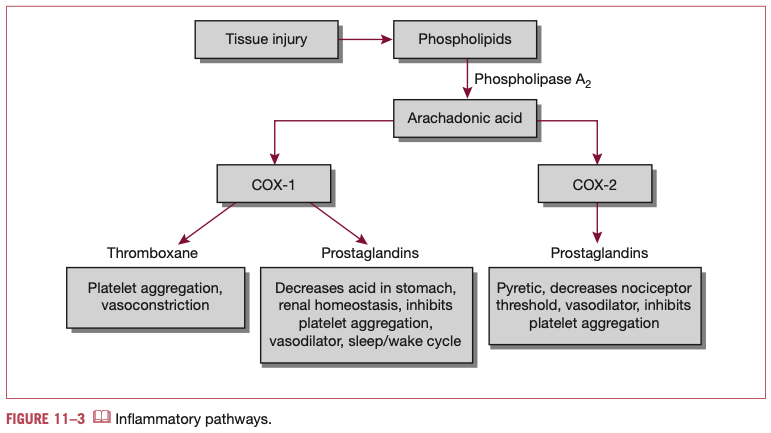 TreatmentMedications: NSAIDs
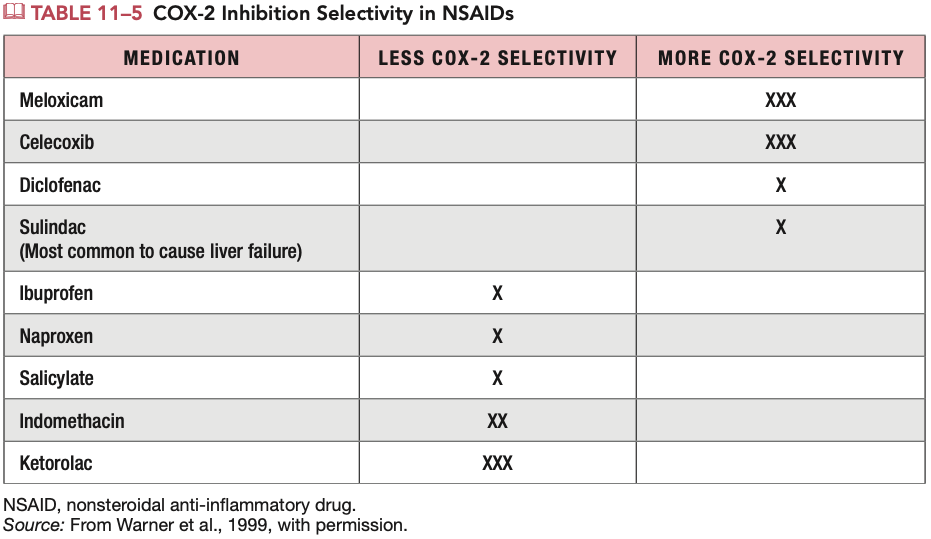 d
[Speaker Notes: Recall COX1/COX2 pathways. COX1 has GI pathways, COX2 does not]
TreatmentMedications: Muscle relaxants
Cyclobenzaprine – tricyclic analog - mechanism unclear but possible inhibition of descending alpha motor neurons/reduced spinal reflexes
Carisoprodol – centrally acting reticular formation – metabolized to meprobamate – anxiolytic with abusive potential
Methocarbamol – unknown mechanism, possibly cns depression
Baclofen – gaba-b receptor activator
Dantrolene – SR Ca2+ blocker – hepatotoxicity
Tizanidine - ⍺2-agonist
Benzodiazepines – gaba-a
Metaxalone – unknown mechanism, possibly cns depression
[Speaker Notes: Cyclobenzaprine, methocarbamol, carisoprodol – effective for short term acute low back pain
Baclofen – some data show efficacy for short term acute low back pain
Dantrolene – small study showed efficacy for short term acute low back pain
Tizanidine – effective for acute low back pain
BZDs – minimally effective for acute and chronic low back pain]
Treatmentmedications: antidepressants
TCAs (amitriptyline/nortriptyline)
Duloxetine
[Speaker Notes: TCAs effective for chronic LBP but not acute LBP
Watch for dry mouth, blurry vision, constipation, urinary retention, tremors
Duloxetine effective for reducing pain and increasing function in chronic LBP]
TreatmentMedications: Opioids
Not clearly superior to ibuprofen
Helpful for short term pain relief vs placebo
Generally avoided, but if initiated, should have a clear endpoint and tapering plan
Tramadol – metaanalysis showed efficacy for short term improvement of chronic low back pain but no functional gains
TreatmentMedications: Oral steroids
Ineffective for axial low back pain
Mixed results for radicular low back pain
Treatmentmedications: antiepileptics
Gabapentin/pregabalin - a2d subunit of L-type calcium channels - helpful for chronic radicular pain
Pregabalin also helpful for fibromyalgia
Valproic acid – gaba activation, possible inhibition of nmda
Lamotrigine/Oxcarbazepine/carbamazepine – inhibits voltage gated sodium channels – mood stabilization
Levitiracetam – unclear mechanism – mood destabilizer
My Approach to The Low back Examination
Logroll
SLR
Scour/fadir
Thigh thrust
FABER
Active Assisted Straight leg raise/Compression
Distraction
Fortin finger
Facet loading
FracturesSPondylolysis
Defect of the pars interarticularis (aka isthmus between sap/iap)
Most common at L5-S1
Often asymptomatic and occur in childhood/adolescence
Acute spondylolysis is typically in adolescent athletes
SPECT/Bone scan sensitive but cannot stratify acuity
CT scan can stage acuity and suggest prognosis
Rest from sport x3 months
When pain improves, start core strengthening pt
Flex/ext q6-12 months until skeletal maturity
If >50% listhesis, poor prognosis
[Speaker Notes: SPECT/bone scans show increased uptake up to 1 yr after the fracture
CT scan Tokushima classification stratifies to acute (68% will heal), progressive (28% will heal), chronic (0% heal)
Rest from sport x3m resulted in 16.4 times more likely favorable outcome
Bracing not found to be more helpful than relative rest without bracing]
FracturesSpondylolisthesis
Isthmic spondylolisthesis (pars)
Dysplastic
Degenerative – age related, most commonly at L4-5
Traumatic - rare
Pathological
[Speaker Notes: Etiologies of spondylolisthesis
Management depends on the etiology, age, stability/neurological involvement
Surgical fusion considered in adolescents with >= grade 3 listhesis]
FracturesTraumatic
3 column model (Denis)
Anterior
ALL, Anterior ½ Vertebral body/disc
Middle
Posterior ½ vertebral body/disc, PLL
Posterior
Posterior elements, LF, ISL, SSL
[Speaker Notes: Single column injuries are stable
2-3 column injuries unstable
Anterior column injuries (wedge/VCF) with >50% of VB height loss can become unstable]
FracturesOsteoporotic Compression fractures
Acute axial and positional pain
Treatment is controversial and guideline-quality evidence is limited
Calcitonin, bisphosphonates
Rest/bracing
Procedures
Spondyloarthropathies
HLA-B27 + negative ANA + negative RF
Psoriatic arthritis
Ankylosing spondylitis
Inflammatory bowel disease/enteropathic arthritis
Reactive arthritis (Reiter syndrome)
[Speaker Notes: PAIR]
DifferentialLeg pain greater than back pain
Lumbosacral radiculopathy
Lumbar spinal stenosis
Sacroiliac joint
Piriformis syndrome
Peripheral vascular disease
Peripheral neuropathy
Lumbosacral radiculopathypathophysiology
Inflammation of nerve roots
Oftentimes attributed to disc herniation
Believed to be due to composite discharge of all fibers in the DRG (Aβ/Ag/C)
[Speaker Notes: Disc herniation extracts have 20-10,0000x increased levels of phospholipase A2 activity
Also have other inflammatory markers: matrix metalloproteinase, nitric oxide, prostaglandin E2, interleukin-6]
The most common levels of lumbar disc herniations occur at:
L2-3
L3-4
L4-5
L5-S1
[Speaker Notes: Epidemiology 
incidence
peak incidence is 4th and 5th decades
lifetime prevalence  of 10%
only ~5% become symptomatic
demographics
3:1 male:female ratio
Pathoanatomy 
recurrent torsional strain leads to tears of outer annulus   which leads to herniation of nucleus pulposis
location
L5/S1 most common level
95% involve L4/5 or L5/S1 levels
Prognosis 
90% of patients will have improvement of symptoms within 3 months with nonoperative care.
size of herniation decreases over time (reabsorbed) 
sequestered disc herniations show the greatest degree of spontaneous reabsorption
macrophage phagocytosis is mechanism of reabsorption

https://www.orthobullets.com/spine/2035/lumbar-disc-herniation]
The most common levels of lumbar disc herniations occur at:
L2-3
L3-4
L4-5
L5-S1
[Speaker Notes: Epidemiology 
incidence
peak incidence is 4th and 5th decades
lifetime prevalence  of 10%
only ~5% become symptomatic
demographics
3:1 male:female ratio
Pathoanatomy 
recurrent torsional strain leads to tears of outer annulus   which leads to herniation of nucleus pulposis
location
L5/S1 most common level
95% involve L4/5 or L5/S1 levels
Prognosis 
90% of patients will have improvement of symptoms within 3 months with nonoperative care.
size of herniation decreases over time (reabsorbed) 
sequestered disc herniations show the greatest degree of spontaneous reabsorption
macrophage phagocytosis is mechanism of reabsorption

https://www.orthobullets.com/spine/2035/lumbar-disc-herniation]
Lumbar radiculopathyNatural course
Favors spontaneous resolution over time
Disc herniations can regress spontaneously
Some herniations and radicular symptoms can persist
Lumbosacral radiculopathyManagement
Pharmacotherapy
Oral steroids, anticonvulsants
Physical therapy (caution for acute radiculitis)
Epidural steroid injections
Strongest evidence for transforaminal epidural steroid injections for acute radiculitis
Surgical decompression
[Speaker Notes: Oral steroids ineffective for acute pain but may improve function
Gabapentin/topiramate show small improvement in pain
ESIs most effective in conjunction with active PT
Surgical management for persistant radicular symptoms despite 6-8wks of maximized conservative management, neurologic progression, or cauda equina syndrome
Large multicenter RCT of surgery vs conservative management comparable outcomes at 2 yrs, subgroup analysis of sciatica severity favored surgical group
Surgery may help radicular pain more rapidly than conservative management (per Braddom- in clinical practice, more questionable)]
A 70-year-old man presents to your office with axial back pain that is worse with standing and walking. At times he also experiences pain radiating from the lumbar spine into the legs when walking. What is the most likely diagnosis?
LUMBAR SPINAL STENOSIS
SACROILIAC JOINT PAIN
PIRIFORMIS SYNDROME
ISCHIAL BURSITIS
[Speaker Notes: The case presentation is a classic example of a patient suffering with lumbar spinal stenosis and neurogenic claudication. Sacroiliac joint pain and ischial bursitis typically presents with pain upon sitting. Piriformis syndrome presents with buttock pain and sciatica, not axial pain.
Saulino MF, Kornbluth ID, Overton EA, Holding MY, Freedman MK. Interventions in chronic pain management. 3. Evaluation and management of lumbar pain syndromes. Arch Phys Med Rehabil 2008;89(3 Suppl 1):S47-50.
AAPMR PAIN QBANK 88/98]
A 70-year-old man presents to your office with axial back pain that is worse with standing and walking. At times he also experiences pain radiating from the lumbar spine into the legs when walking. What is the most likely diagnosis?
LUMBAR SPINAL STENOSIS
SACROILIAC JOINT PAIN
PIRIFORMIS SYNDROME
ISCHIAL BURSITIS
[Speaker Notes: The case presentation is a classic example of a patient suffering with lumbar spinal stenosis and neurogenic claudication. Sacroiliac joint pain and ischial bursitis typically presents with pain upon sitting. Piriformis syndrome presents with buttock pain and sciatica, not axial pain.
Saulino MF, Kornbluth ID, Overton EA, Holding MY, Freedman MK. Interventions in chronic pain management. 3. Evaluation and management of lumbar pain syndromes. Arch Phys Med Rehabil 2008;89(3 Suppl 1):S47-50.
AAPMR PAIN QBANK 88/98]
Lumbar spinal stenosisPathophysiology
Mostly aging/degenerative. Some congenital
Mechanical compression of the spinal canal
Venous engorgement of spinal veins
Arterial insufficiency - vasodilatory response to activity inadequate
[Speaker Notes: Mechanical compression not believed to be the completely explanatory of LSS/neurogenic claudication (decompression would be curative)
Venous engorgement – spinal veins dilate > venous congestion > stagnant blood flow > increased epidural/intrathecal pressures > ischemic neuritis
Arterial insufficiency – reflexive arterial dilation of the lumbar radicular vessels in response to lower limb exercise is defective]
Lumbar spinal stenosisPearls
Neurogenic claudication – proximal to distal (vs distal to proximal)
back/bilateral leg pain on walking, prolonged standing, walking downhill
Grocery cart sign
Lumbar spinal stenosisNatural course
Over 4 years with conservative management
70% unchanged
15% improved
15% worsened
Lumbar spinal stenosisManagement
Physical therapy – often flexion based with pelvic girdle stabilization and hip stretching
Pharmacotherapy – anticonvulsants
Injections – limited data suggesting bilateral transforaminal epidural steroid injections offer short-term pain relief and walking tolerance
Surgical – refractory to conservative treatment, neurologic deficits, severe pain
[Speaker Notes: Braddom cites local anesthetic only epidural injection providing similar outcomes to LA+steroid (questionable)]
Lumbar epidural steroid injections
Indication: radicular pain
Approaches
Interlaminar
Transforaminal
caudal
Guidance: fluoroscopy
[Speaker Notes: Lumbar epidural steroid injections for radicular pain from disc herniations can spare patients from surgery (Riew)
NNT for TFESI 3
ESI for radicular pain in failed back surgery syndrome, epidural lipomatosis, scoliosis, show some benefit, though more modest
ESI for radicular pain in spinal stenosis show more short term benefit]
Lumbar epidural steroid injectionsrisk stratification/contraindications
Blood thinners (ASRA Coags)
A1c (many call for A1c < 8.0)
Covid-19 vaccines
Discitis
Arachnoiditis
Epidural lipomatosis
Decompression/fusion
Local malignancy/infection/etc
Sacroiliac joint
Referral patterns
Buttock 94%
Lower lumbar 72%
Groin 14%
Leg pain distal to the knee 28%
Foot pain 14%
Younger patients may describe pain distal to the knee
[Speaker Notes: Fifty consecutive patients who satisfied clinical criteria and demonstrated a positive diagnostic response to a fluoroscopically guided sacroiliac joint injection were included. Each patient's preinjection pain description was used to determine areas of pain referral, and 18 potential pain-referral zones were established.
Slipman CW, Jackson HB, Lipetz JS, Chan KT, Lenrow D, Vresilovic EJ. Sacroiliac joint pain referral zones. Arch Phys Med Rehabil 2000;81:334-8.]